Казань
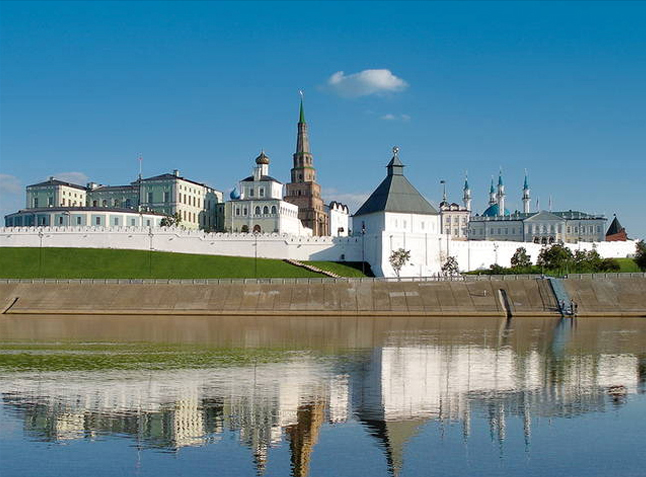 Символ города Казани-Зилант
Кул Шариф
Башня Сююмбике
ТЦ «Кольцо», истор.библиотека.
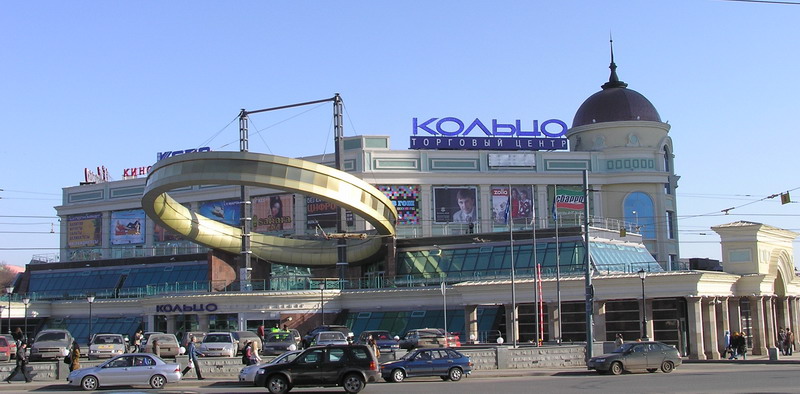 Аэропорт
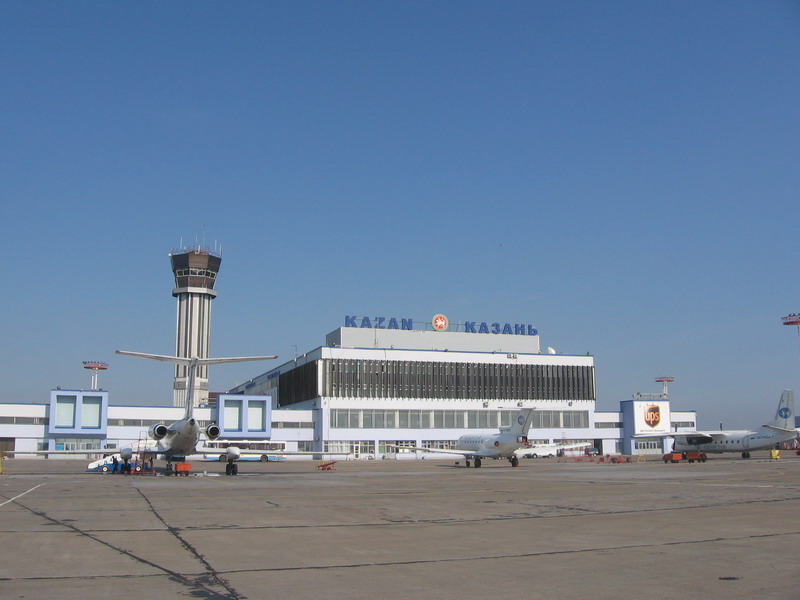 Метрополитен
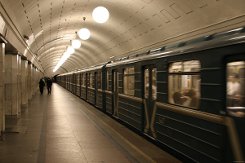 Памятник Су Анасы.
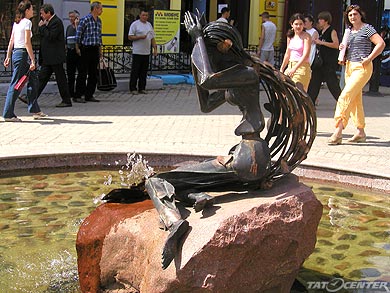 На улице Баумана.
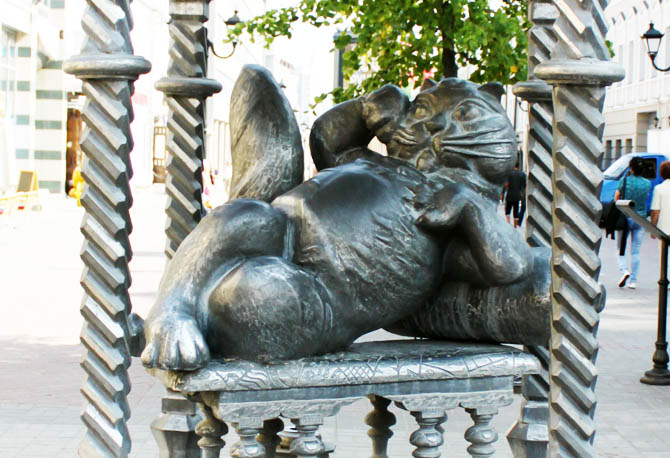 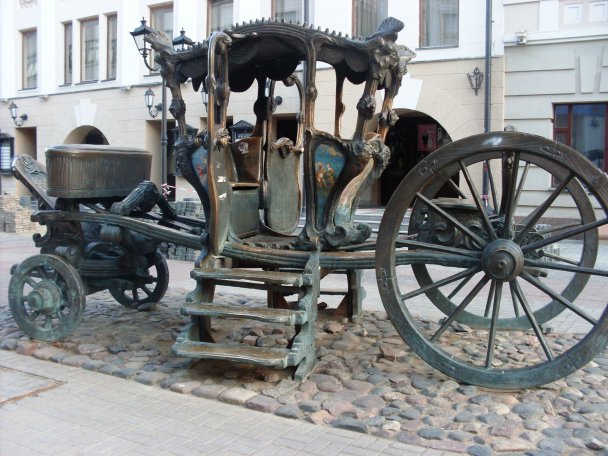 Памятники М.Джалиля,К.Гали.
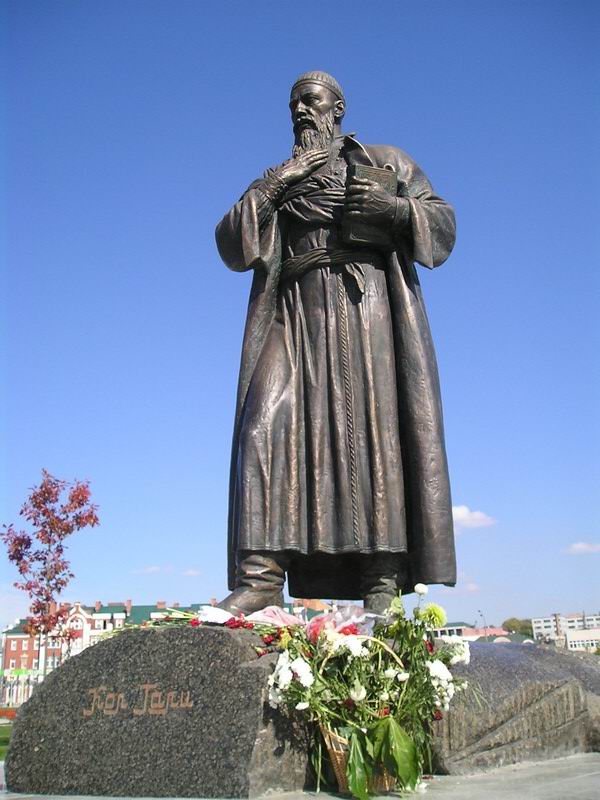 Г.Тукай «Шурале».
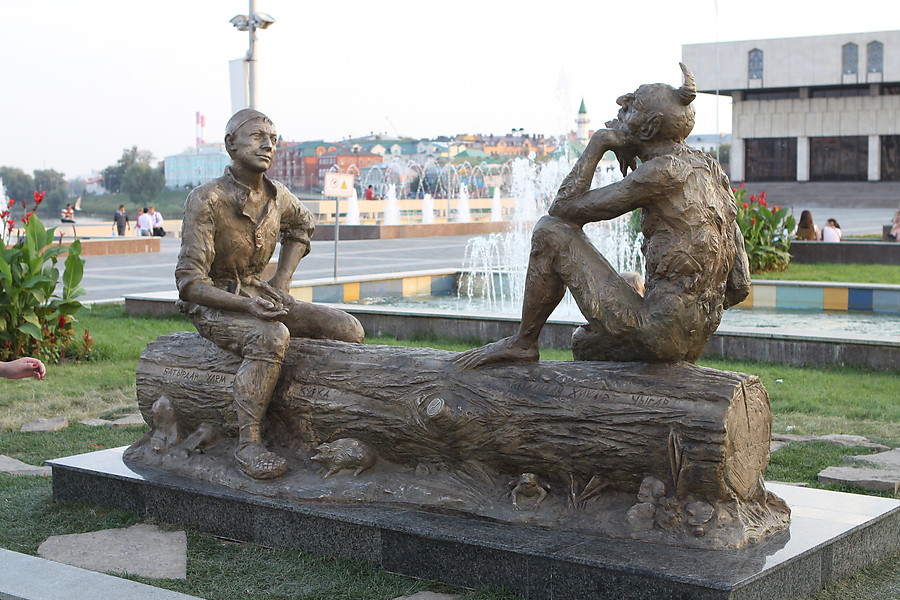 Универсиада -2013.
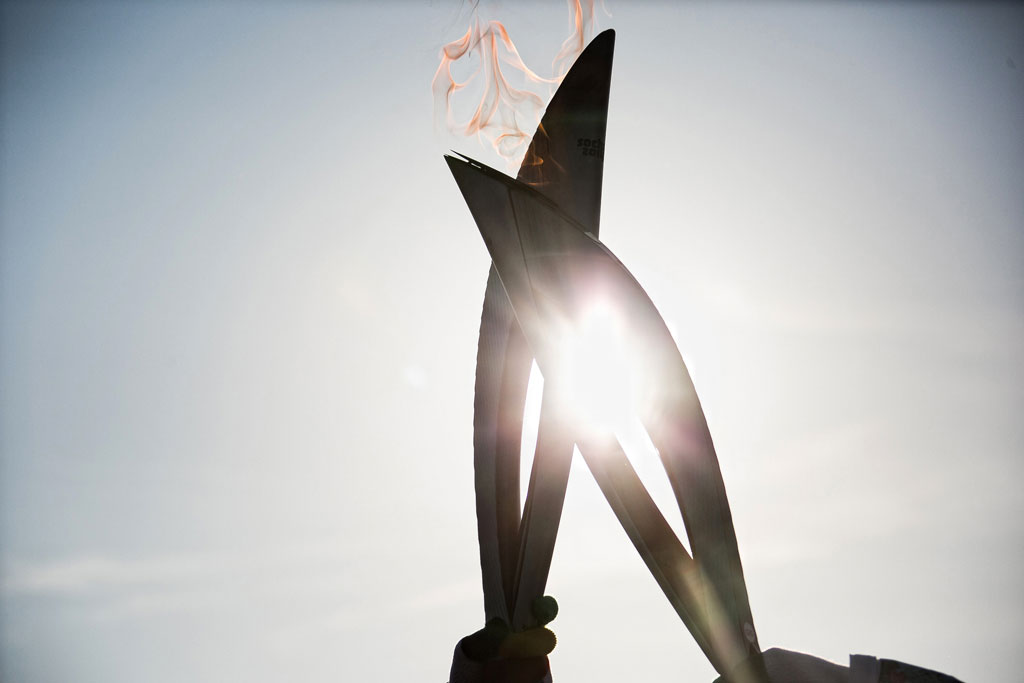 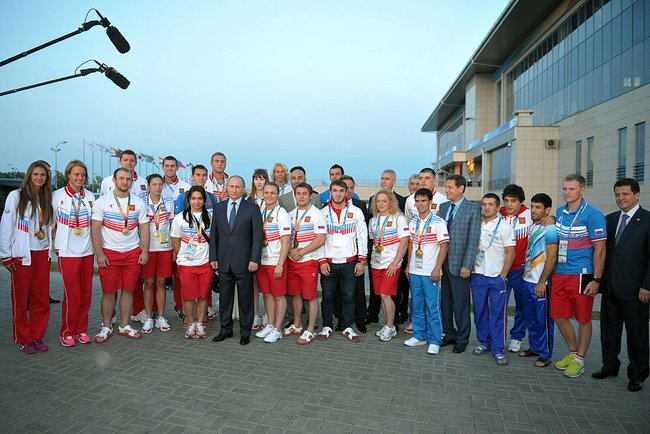 Аквапарк  «Ривьера».